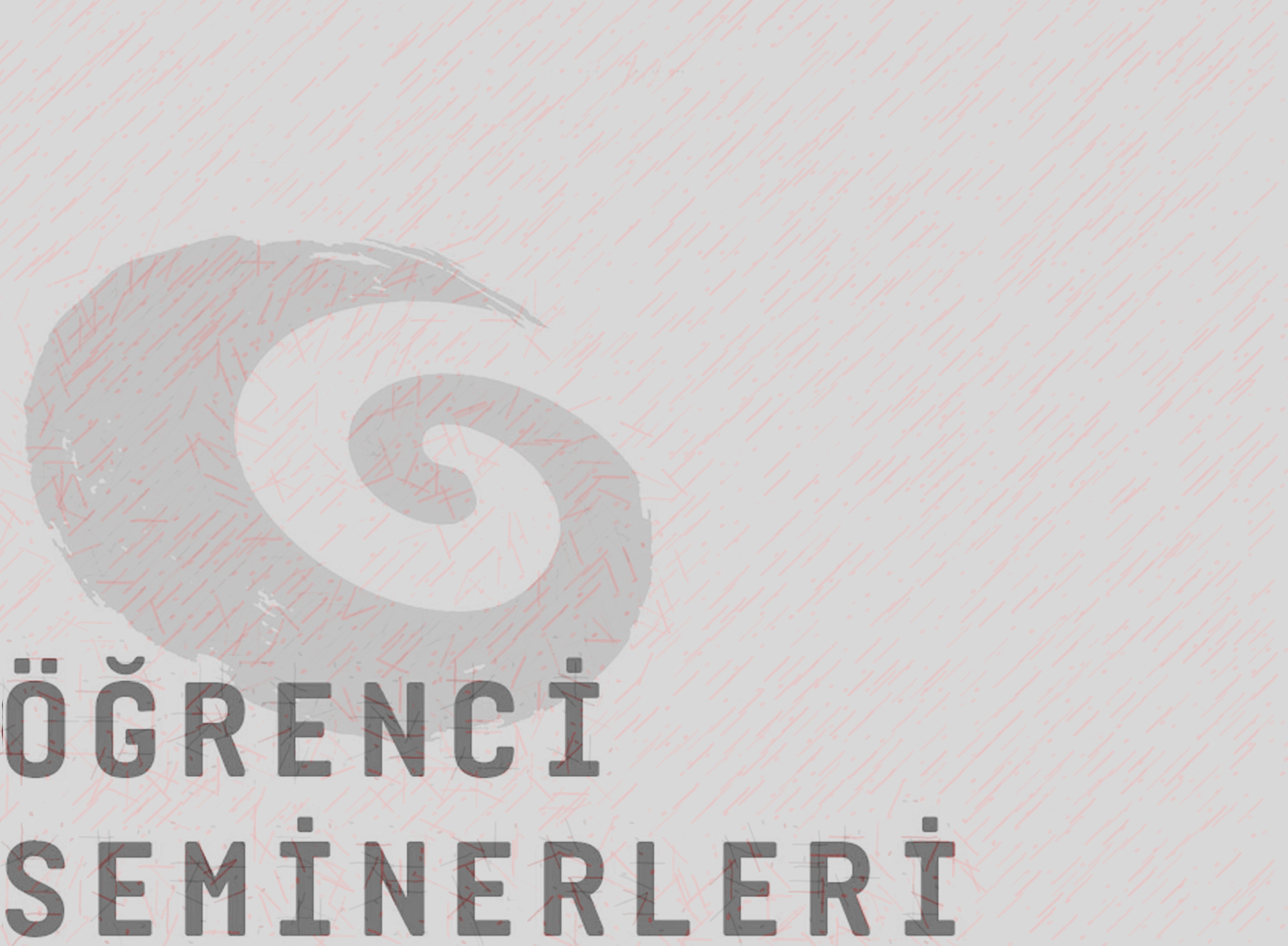 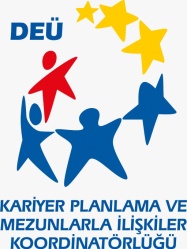 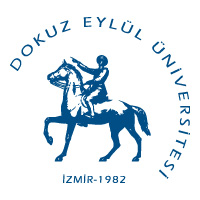 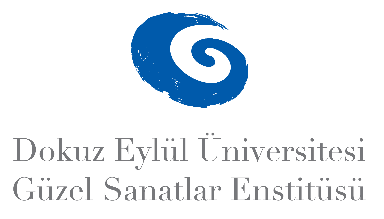 2024-2025 GÜZ YARIYILI LİSANSÜSTÜ 
ÖĞRENCİ SEMİNERLERİ
GRAFİK ANASANAT DALI
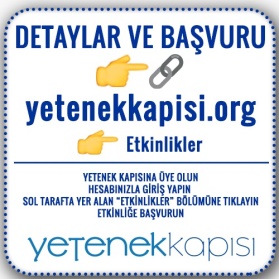 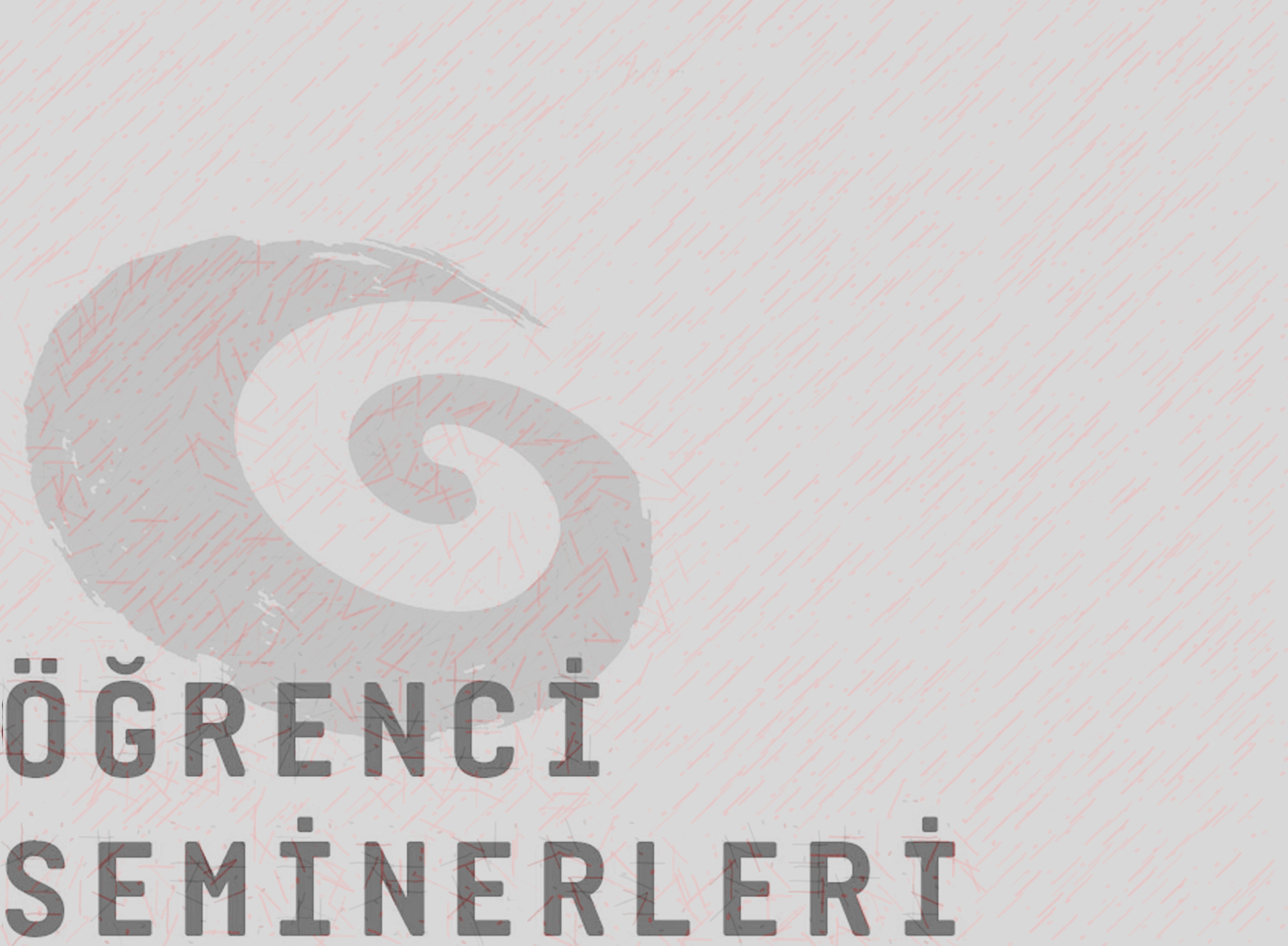 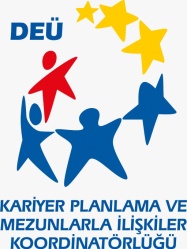 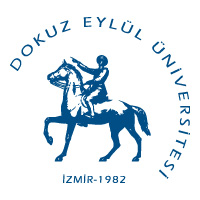 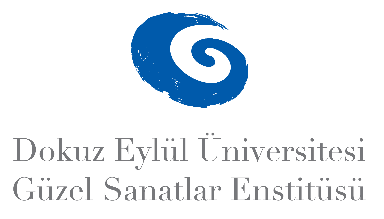 2024-2025 GÜZ YARIYILI LİSANSÜSTÜ ÖĞRENCİ SEMİNERLERİ
GRAFİK ANASANAT DALI
İmge KARAKÇI 
Serigrafide Sürdürülebilir Uygulamalar
Tarih: 20. 12. 2024 
Saat:09:30
Yer: Tınaztepe Merkez Kütüphane
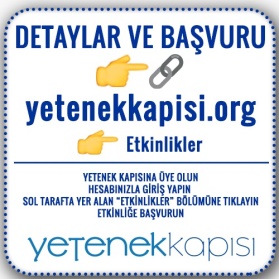 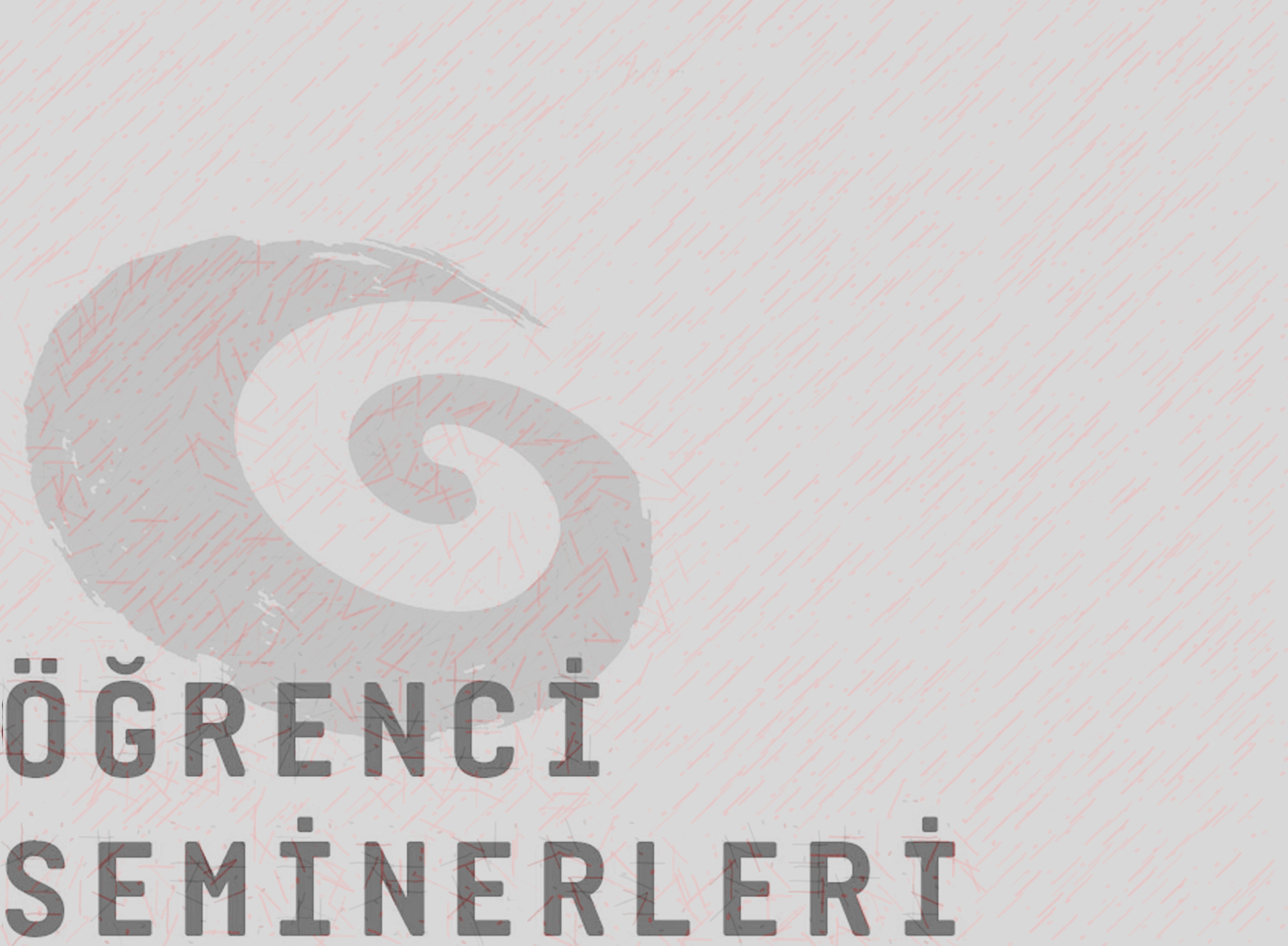 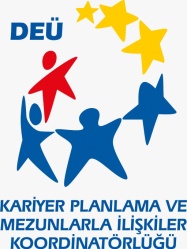 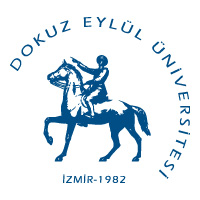 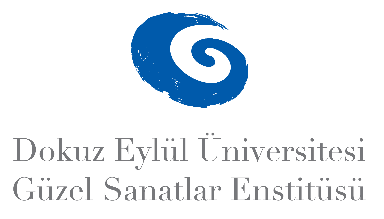 2024-2025 GÜZ YARIYILI LİSANSÜSTÜ ÖĞRENCİ SEMİNERLERİ
GRAFİK ANASANAT DALI
Ömer GENÇ 
Güncel Yapay Zeka Uygulamalarının Grafik Tasarım Üzerine Etkileri
Tarih: 20. 12. 2024 
Saat:10:00
Yer: Tınaztepe Merkez Kütüphane
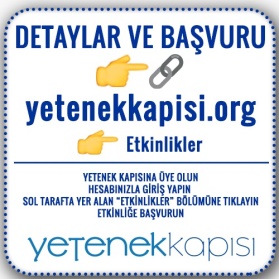 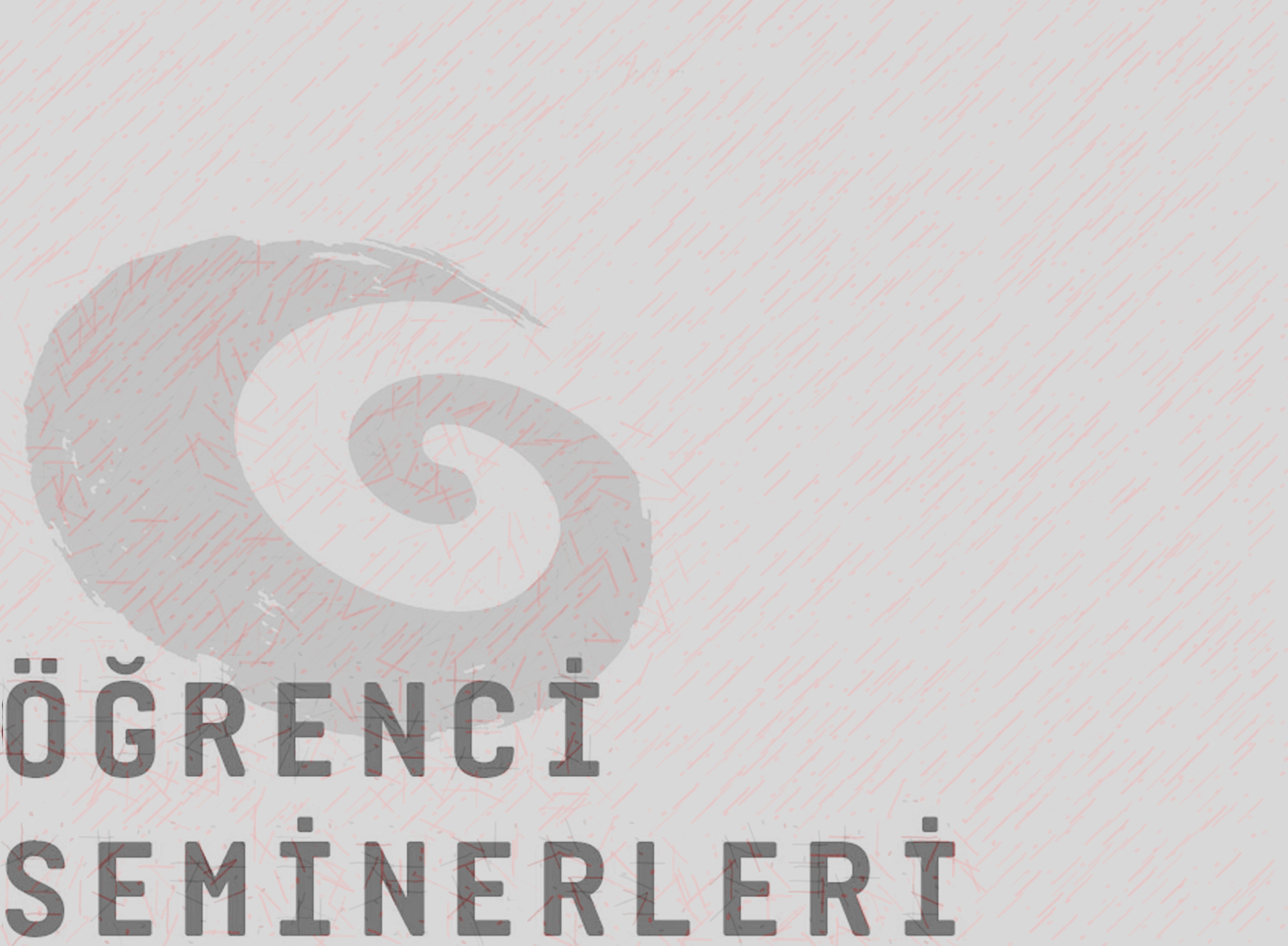 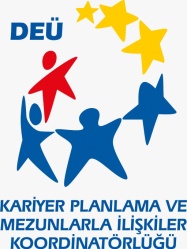 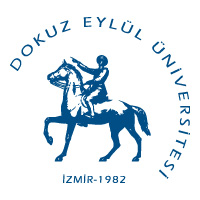 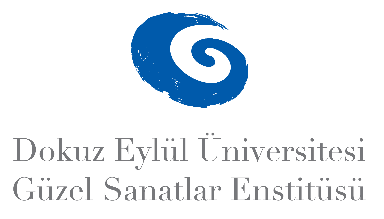 2024-2025 GÜZ YARIYILI LİSANSÜSTÜ ÖĞRENCİ SEMİNERLERİ
GRAFİK ANASANAT DALI
Betül MUTLU 
Mobil ve Web Arayüz Tasarımlarında Responsive Design: 
İlkeler ve Uygulamalar
Tarih: 20. 12. 2024 
Saat:10:30
Yer: Tınaztepe Merkez Kütüphane
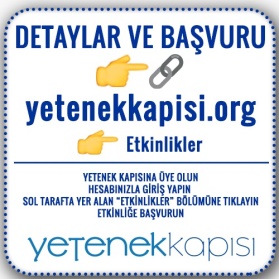 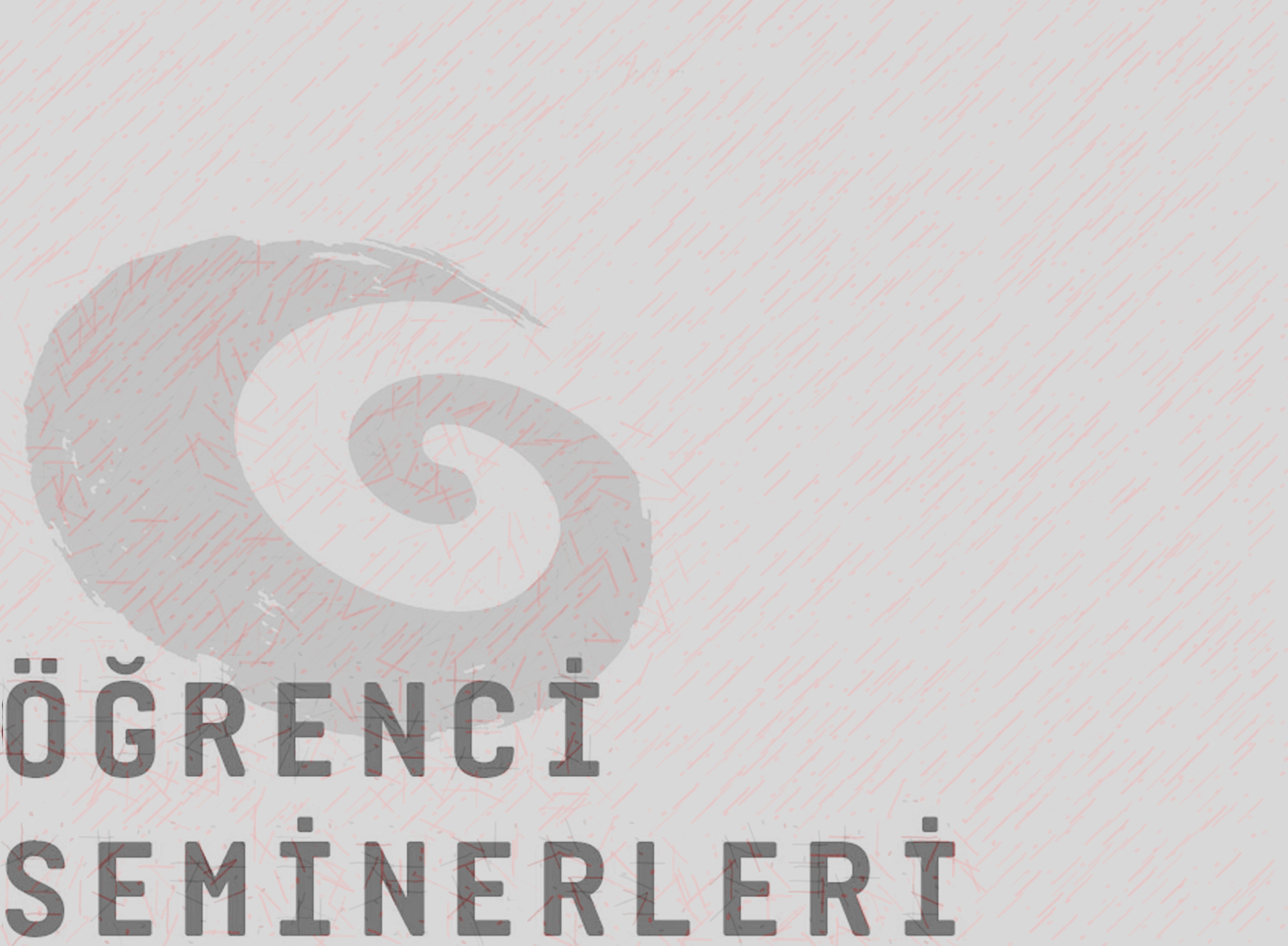 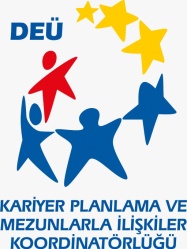 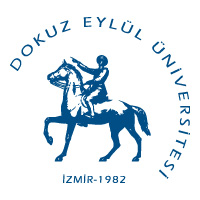 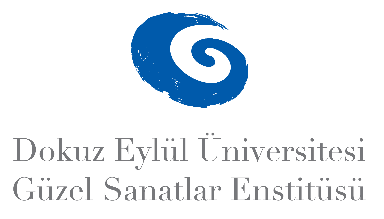 2024-2025 GÜZ YARIYILI LİSANSÜSTÜ ÖĞRENCİ SEMİNERLERİ
GRAFİK ANASANAT DALI
Duygu AKBA 
Kullanıcı Odaklı Tasarım Yaklaşımları
Tarih: 20. 12. 2024 
Saat:11:00
Yer: Tınaztepe Merkez Kütüphane
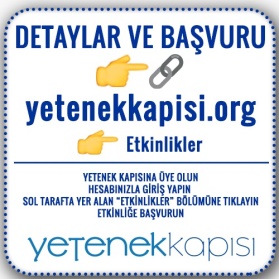 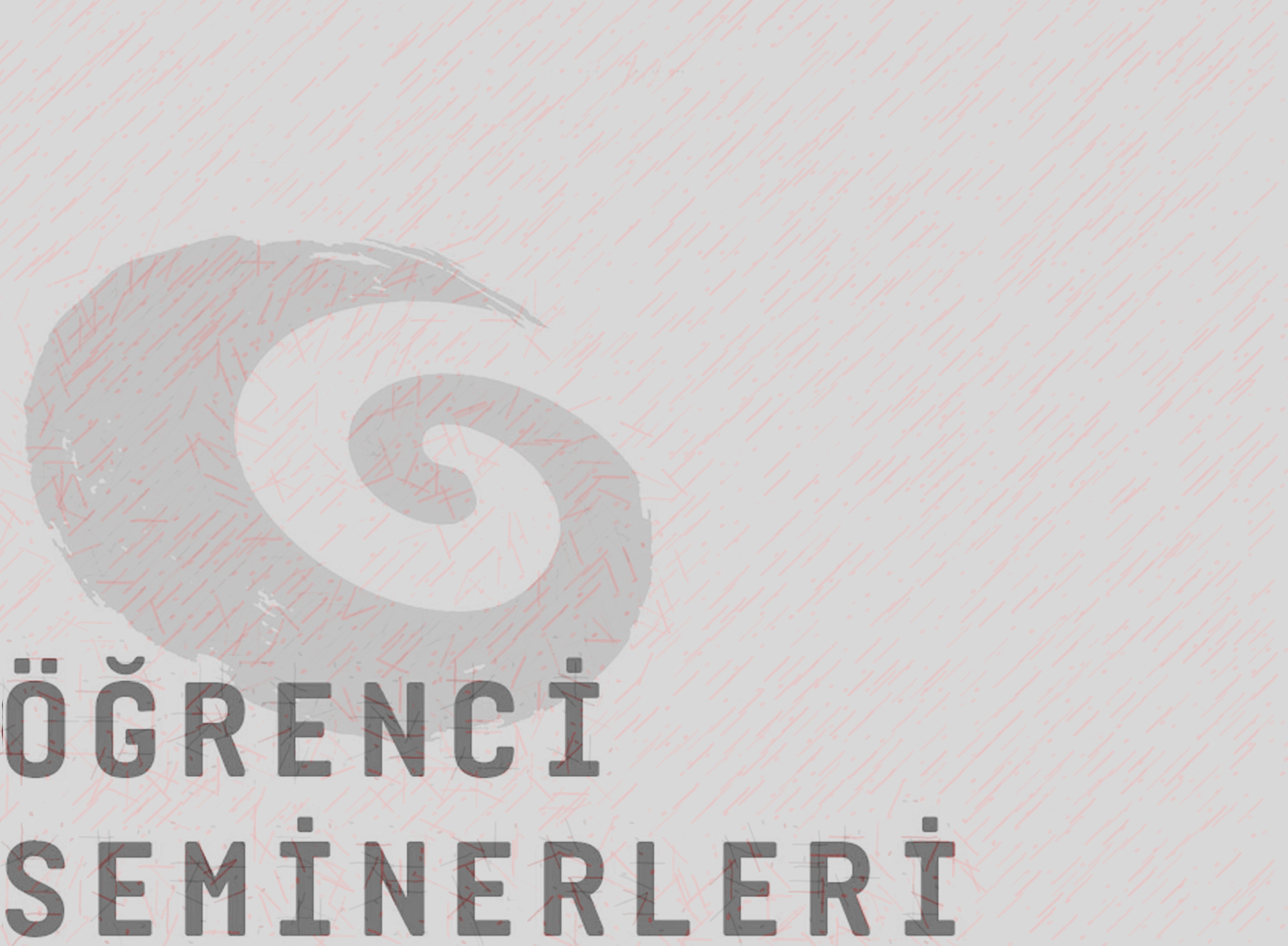 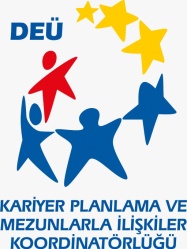 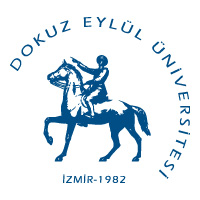 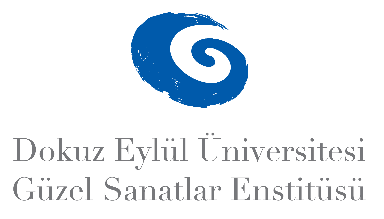 2024-2025 GÜZ YARIYILI LİSANSÜSTÜ ÖĞRENCİ SEMİNERLERİ
GRAFİK ANASANAT DALI
Hesna Berrin SİMAVLIOĞLU ÖZGE 
Hugo Pratt ve Eserleri
Tarih: 20. 12. 2024 
Saat:11:30
Yer: Tınaztepe Merkez Kütüphane
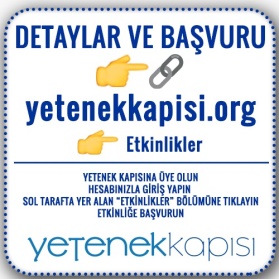